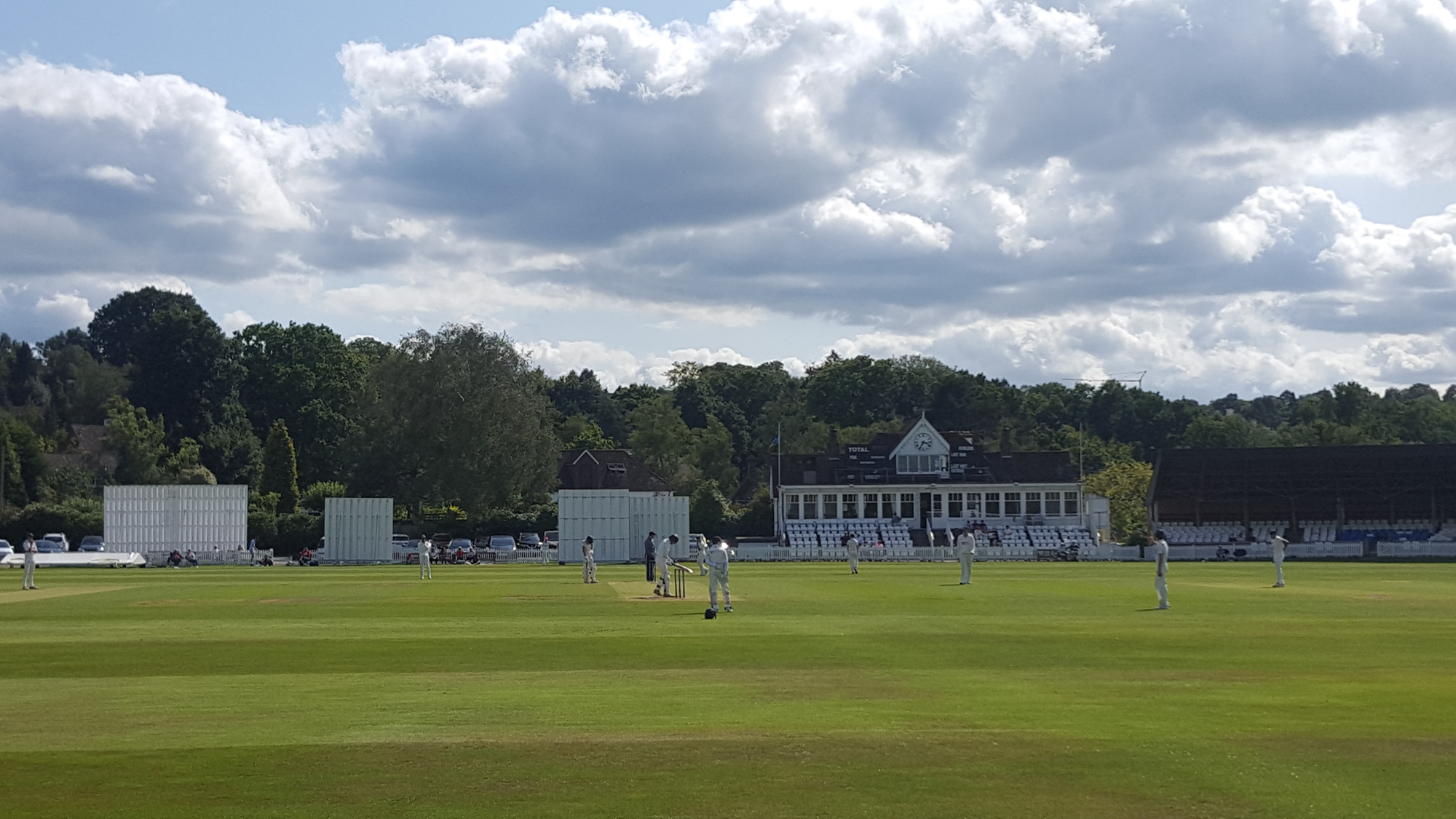 The History of the Tunbridge Wells Colts Festival since 1979
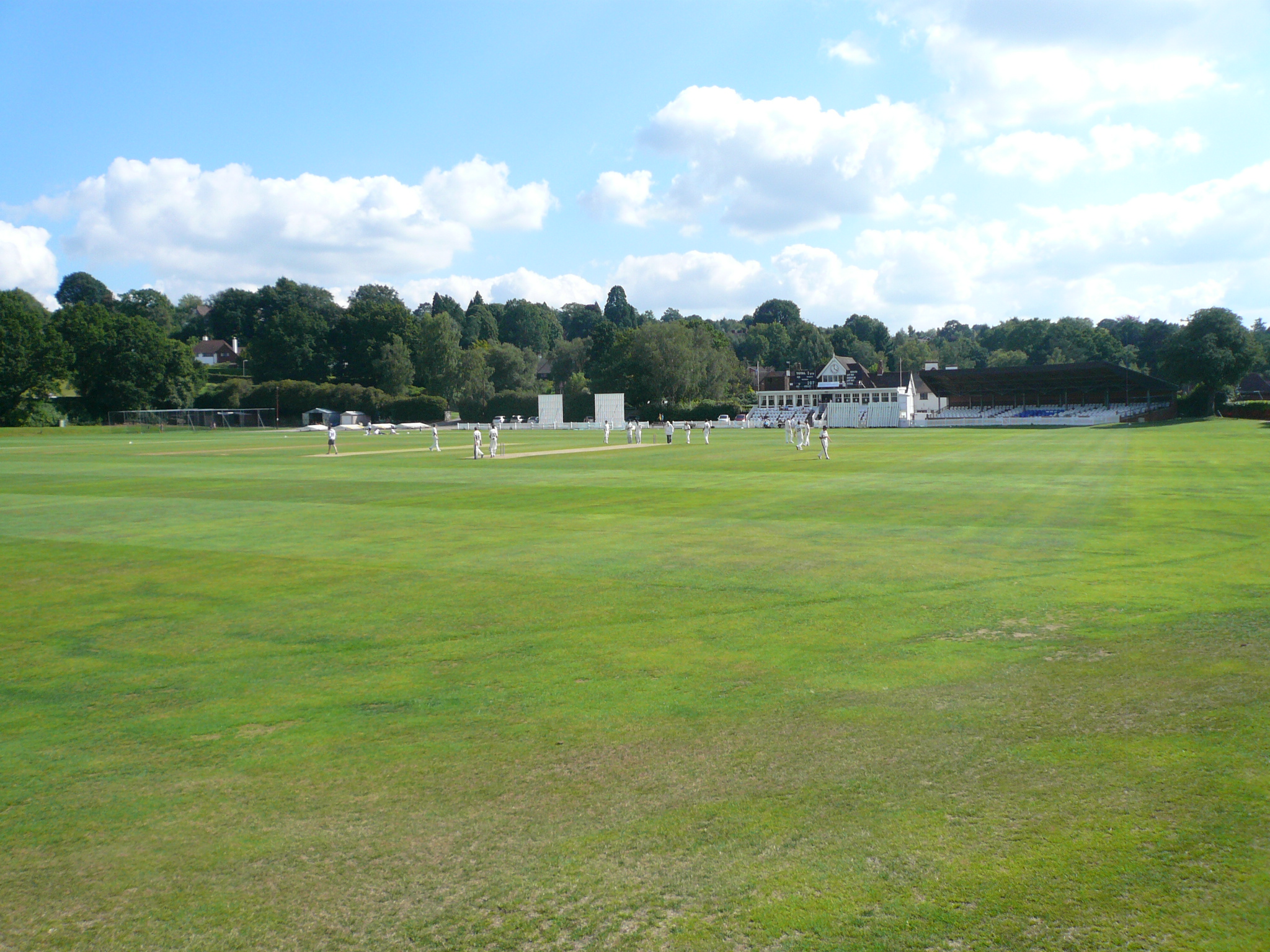 Introduction
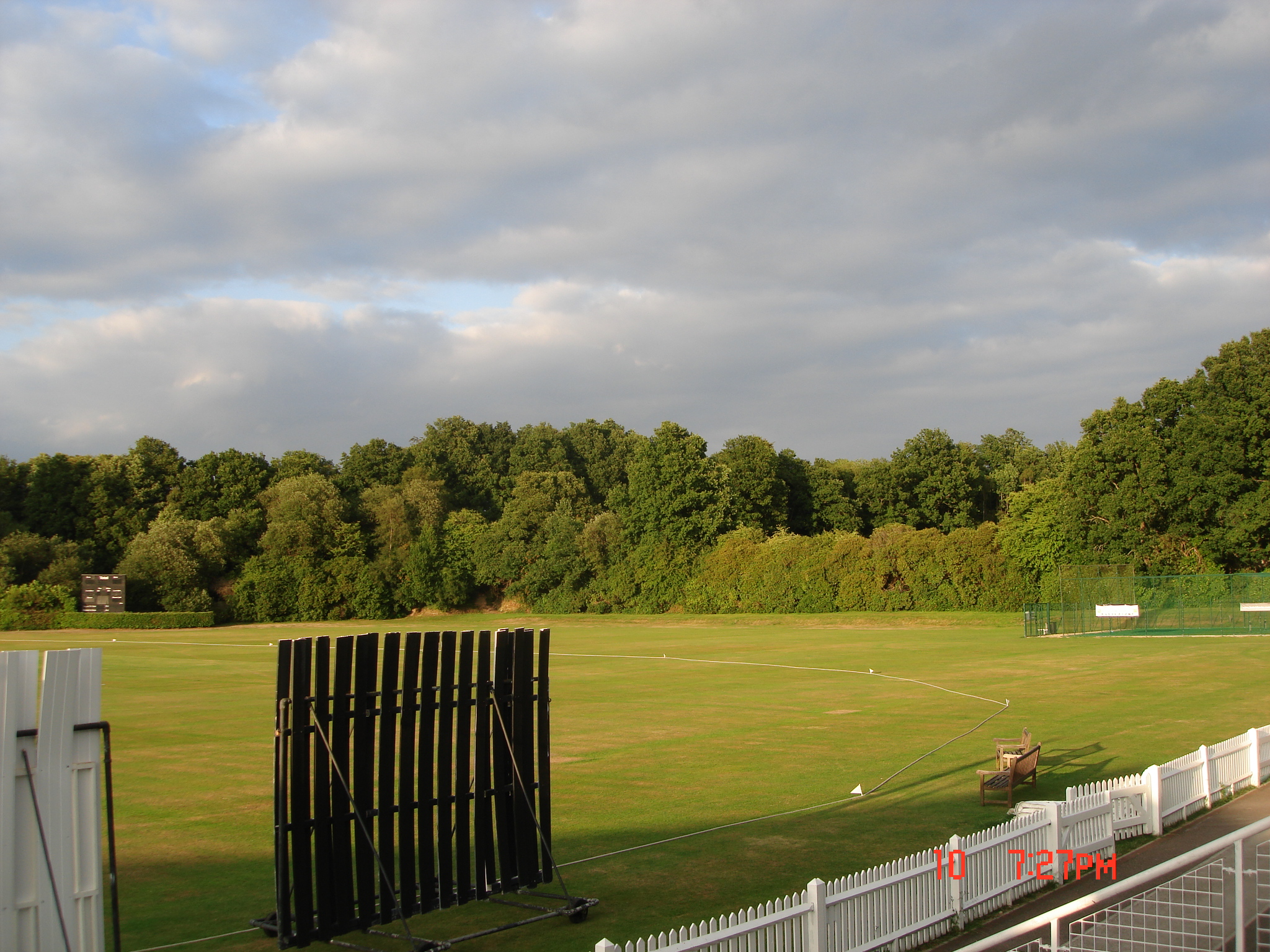 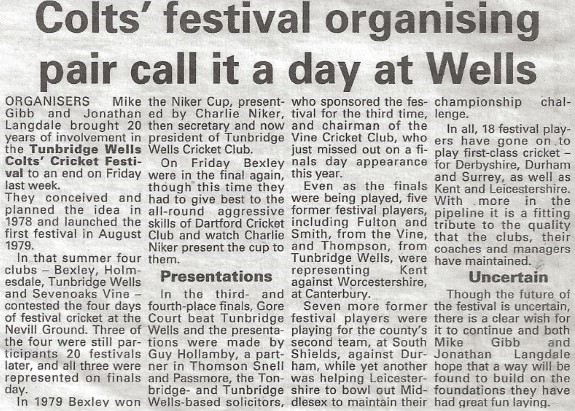 3
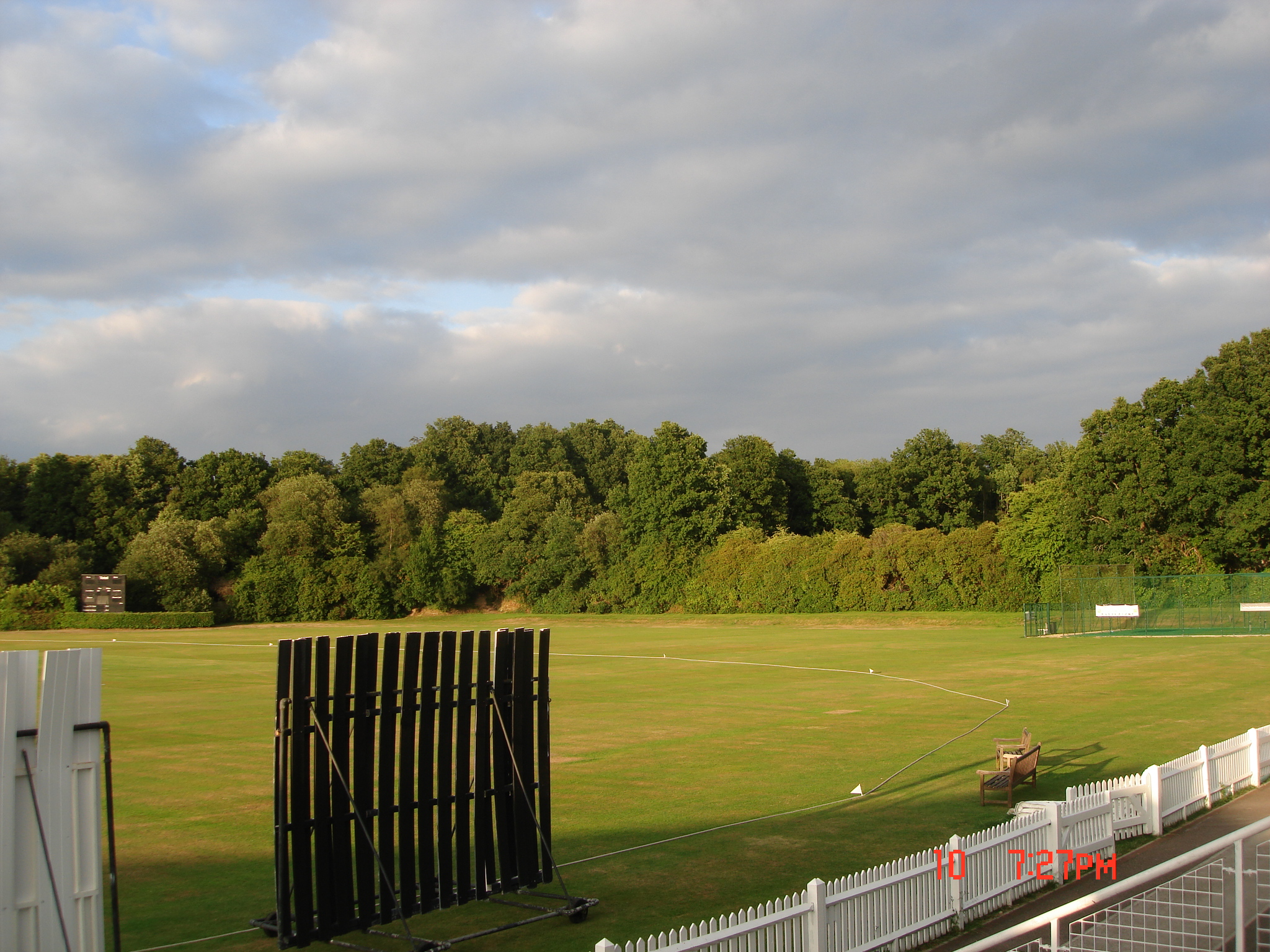 Roll of Honour – 1979 - 1999
Position placings to be confirmed
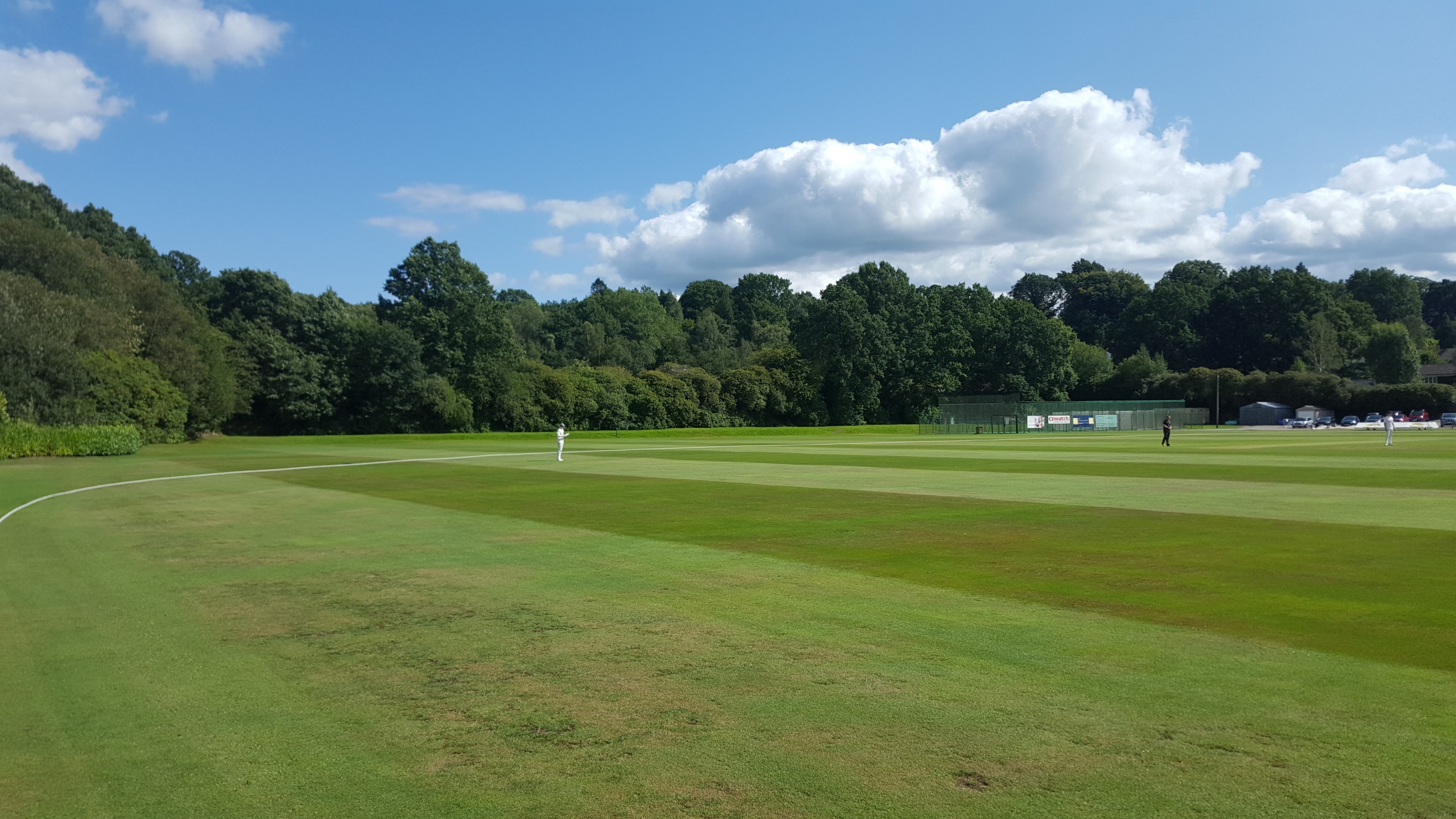 Roll of Honour – 2000 onwards
2013 - 3rd/4th  Banstead v  TWCC- result unknown
2014 – Assumed that TWCC made the 3/4th play off
2015: 3rd & 4th playoff  abandoned. 
2017 Brighton or Lingfield in 3rd or 4th play off
Position placings to be confirmed
5
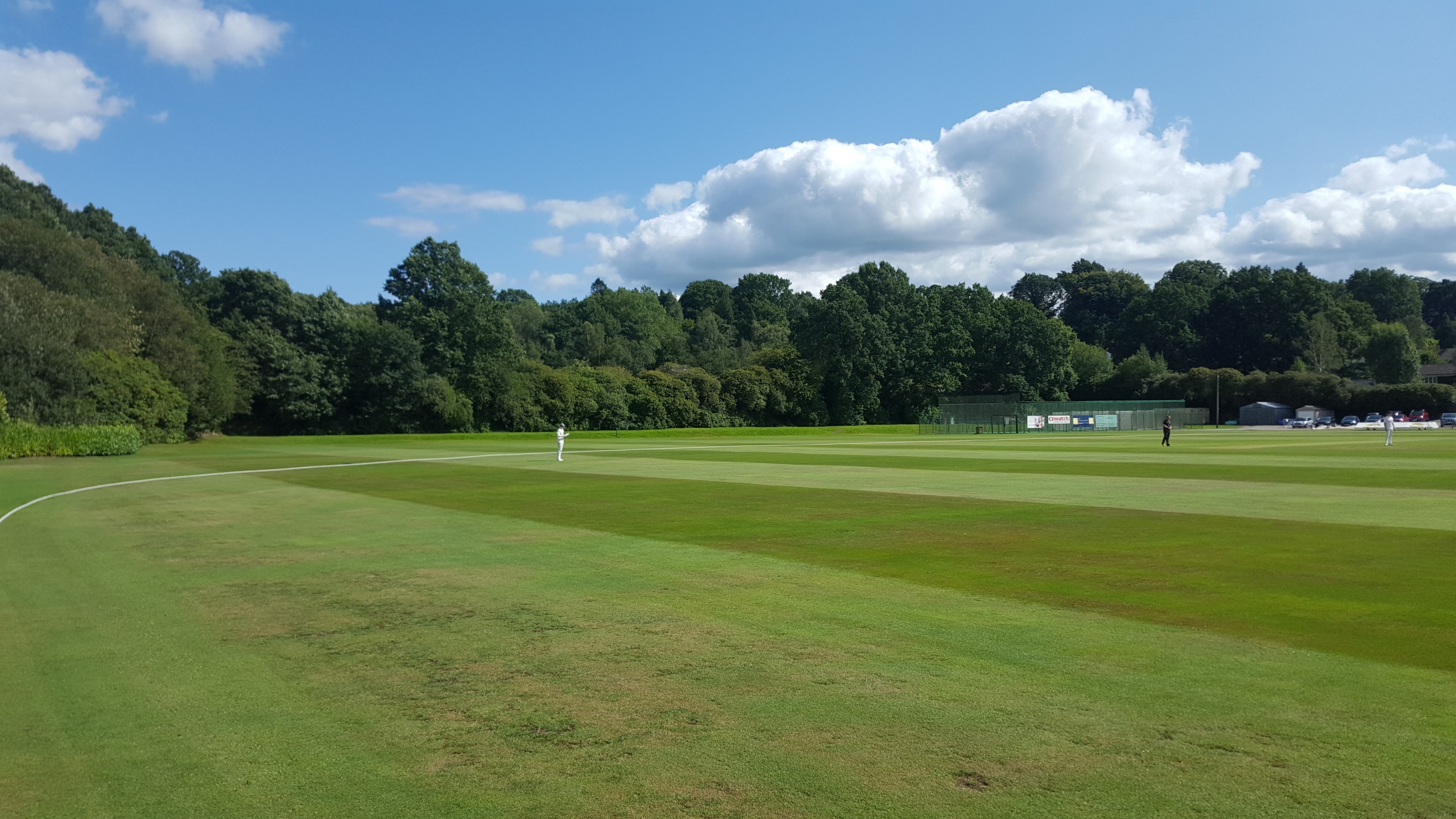 Roll of Honour – 2020 onwards
6
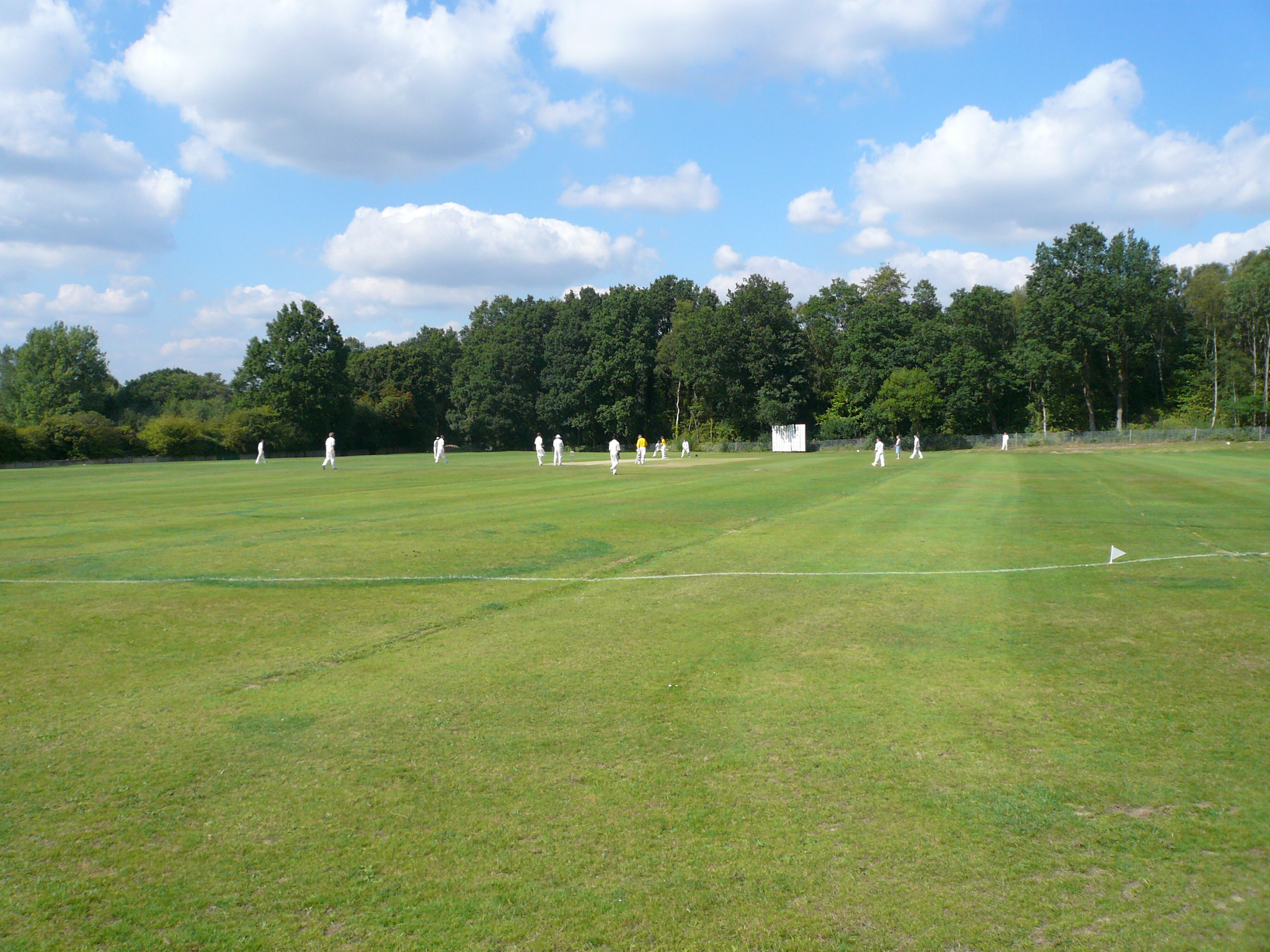 The Bowling Award
The Batting Award – The Brian Kennett Cup from 1984 onwards
7
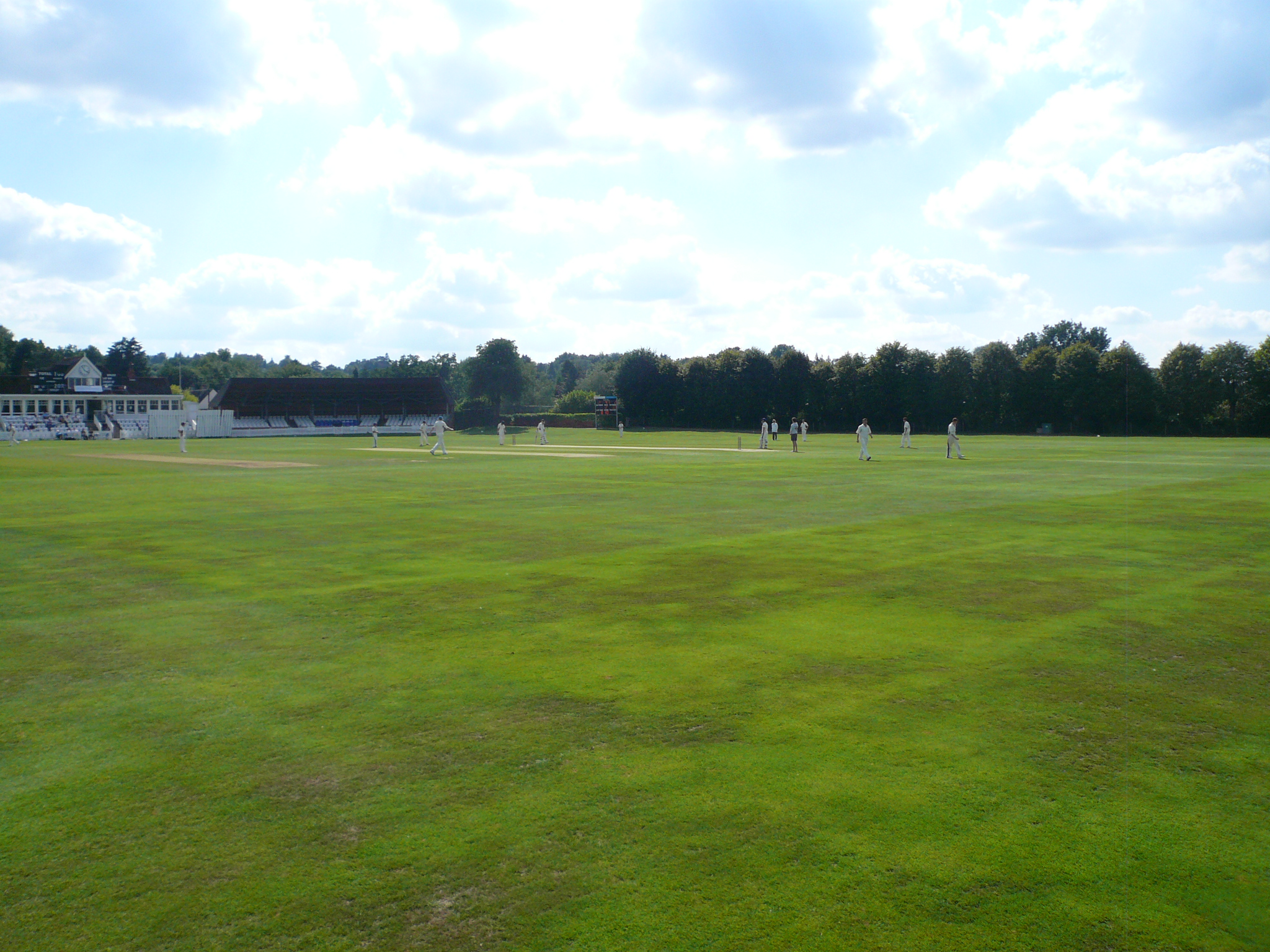 Wicket Keeping Award – “The Hopper Levett Cup”
The Fielding / All-rounder Award
8
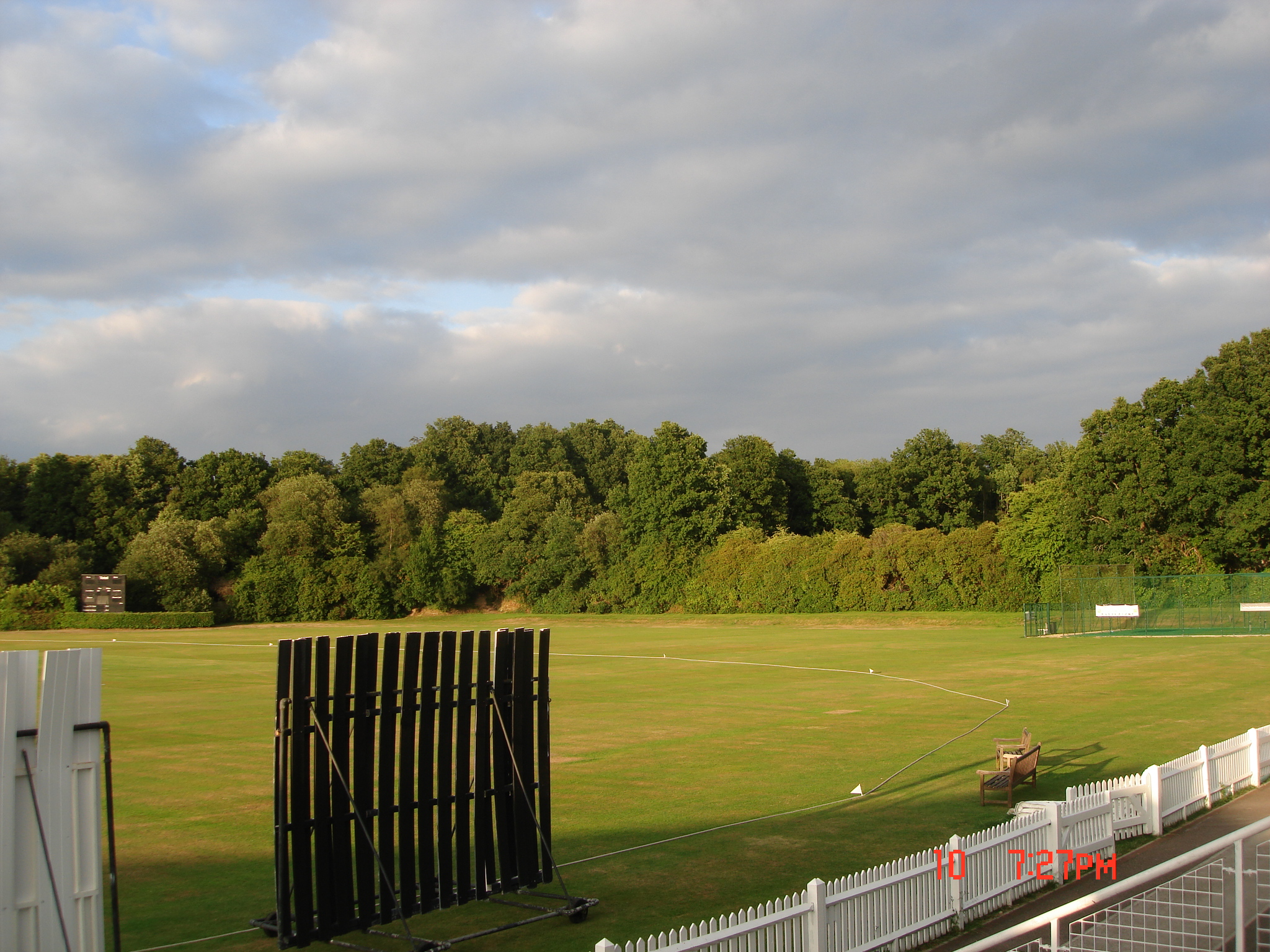 First Class cricketers who played at the Tunbridge Wells Colts Festival
Content Changes